Intelligent Tutoring Systems
DLTI-2
Introductions
● William Wu
○ 3rd year CS major
○ Java, Python, React, HTML, CSS, JavaScript, SQL
● Camille Bossut
○ 2nd year CS major
○ Java, Python, C++, Arduino, Matlab
● Ting Qiu
○ 3rd year CS major
○ Java, C, Python, SQL, Matlab, HTML
● Will Smith
○ 2nd year CS major
○ Java, Python
[Speaker Notes: Introduce our team members. 
Introduce our the background of us. (new members to VIP, members have limited experience and knowledge about JavaScript and JSXgraph.)
What we did this semester.(Improve on the DLTI lab, work together on GitHub)]
Objective
To improve user experience in the DLTI GUI used within the frequency response lab
Project Motivation
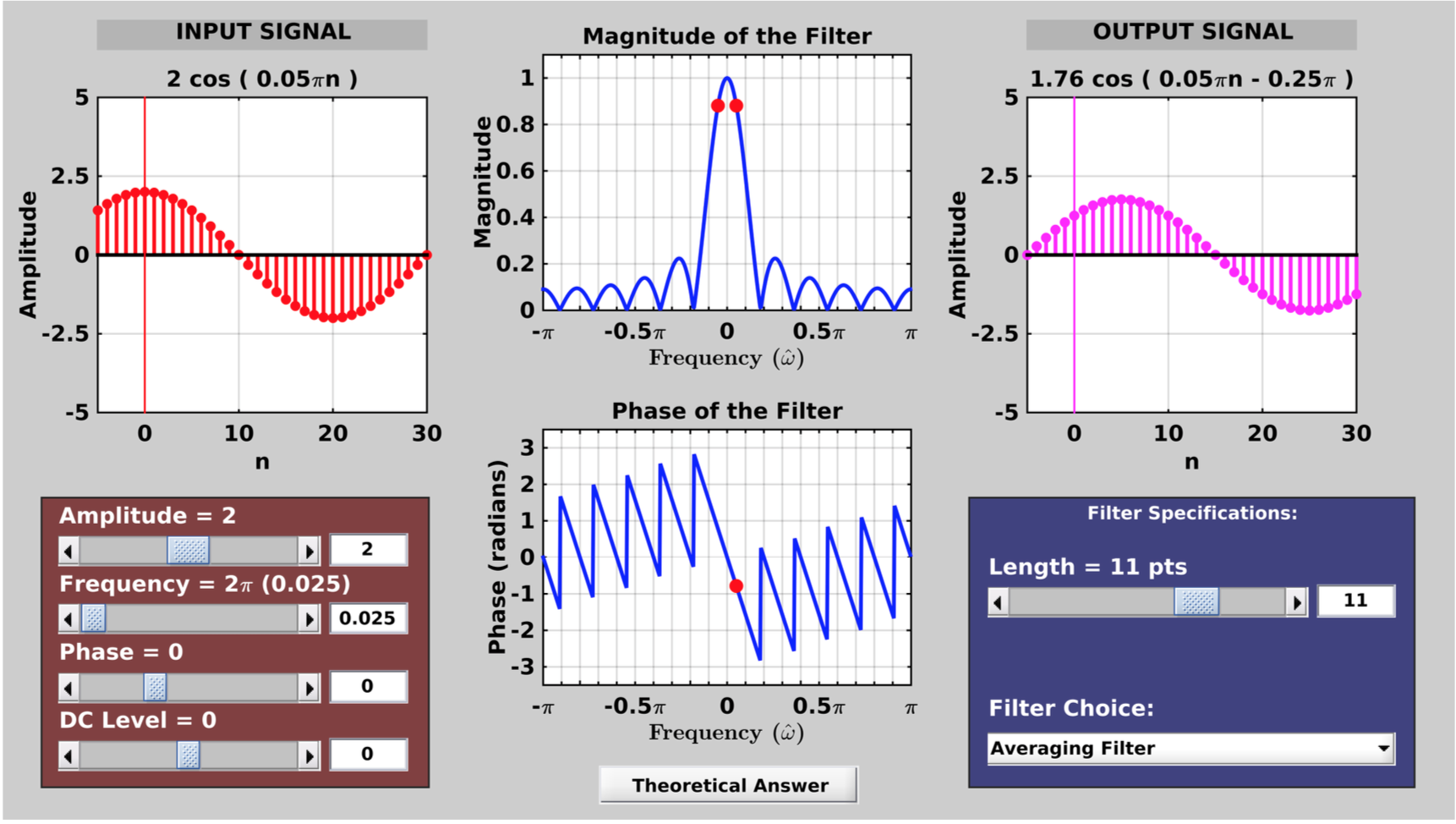 Simple
Easy access to GUIs without Matlab
Learn how to use JavaScript and JSXgraph
How did we want to improve?
Page layout
Controller functionality
Add Frequency and Phase graphs
Add more Frequency Response filters
Have a universal controller
Post/Get GUI state
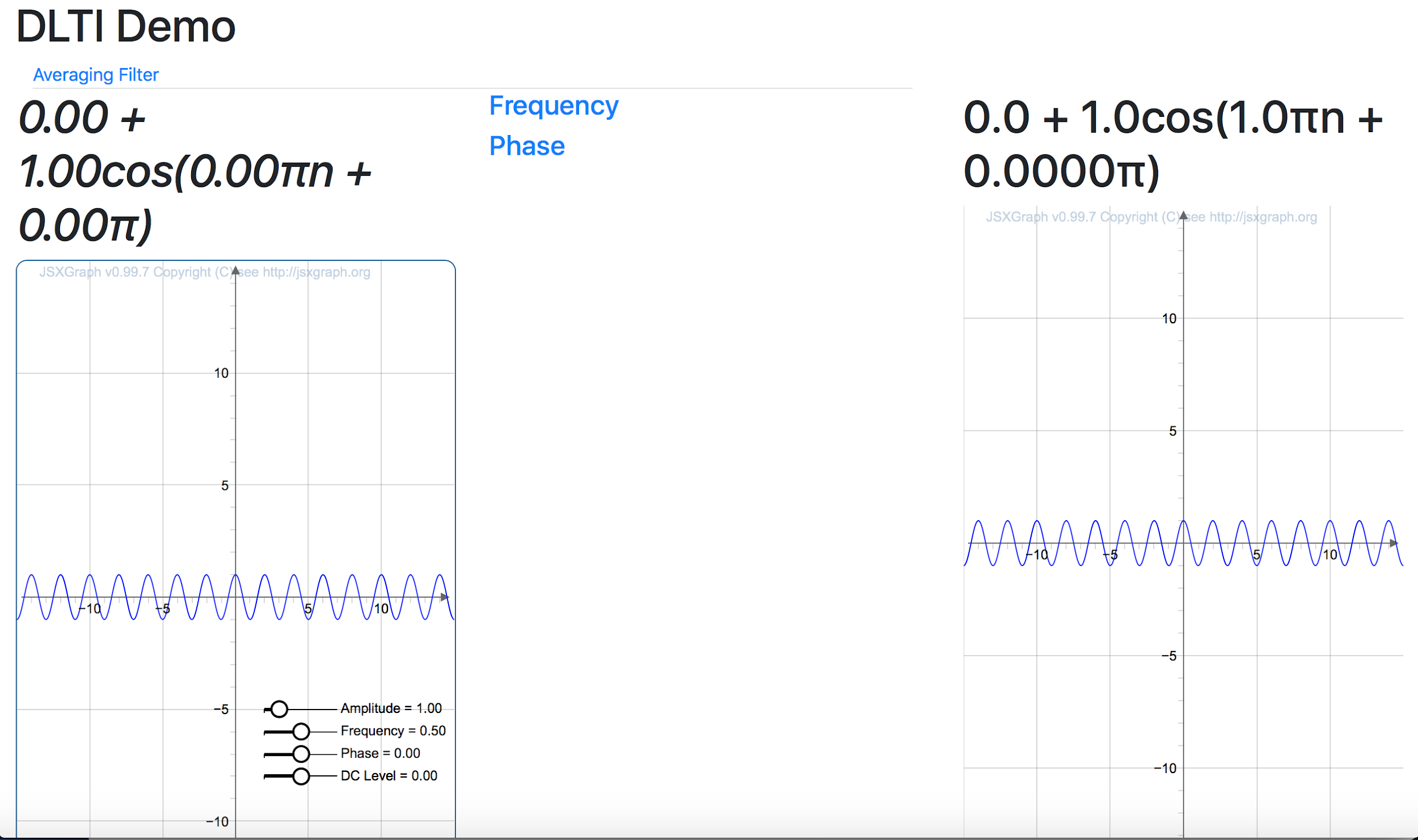 Progression and Details
Splitting up the work
Option 1 : Front-end versus Back-end
However, most of the GUI is front-end
Different portions of code might be incompatible

Option 2 : Different portions of the GUI
Easier to group together
Avoids conflicts when using version control tools like git
[Speaker Notes: Split up on type of work? (front-end vs. back end)
Split up on part of work? (different portions of the GUI)
Latter ended up being more helpful, though we did need some front-end specialization

+screenshots of original gui and portions we could separate conceptually
+ccl: probably should have done more theory stuff to have a better idea of what we could split up]
Splitting up the work
Graphs: 
Input and Output
Camille
Page Layout and Controllers
William W. and Ting
Will S.
Graphs:
Filter Phase and Magnitude
[Speaker Notes: Split up on type of work? (front-end vs. back end)
Split up on part of work? (different portions of the GUI)
Latter ended up being more helpful, though we did need some front-end specialization

+screenshots of original gui and portions we could separate conceptually
+ccl: probably should have done more theory stuff to have a better idea of what we could split up]
Splitting up the work — original GUI
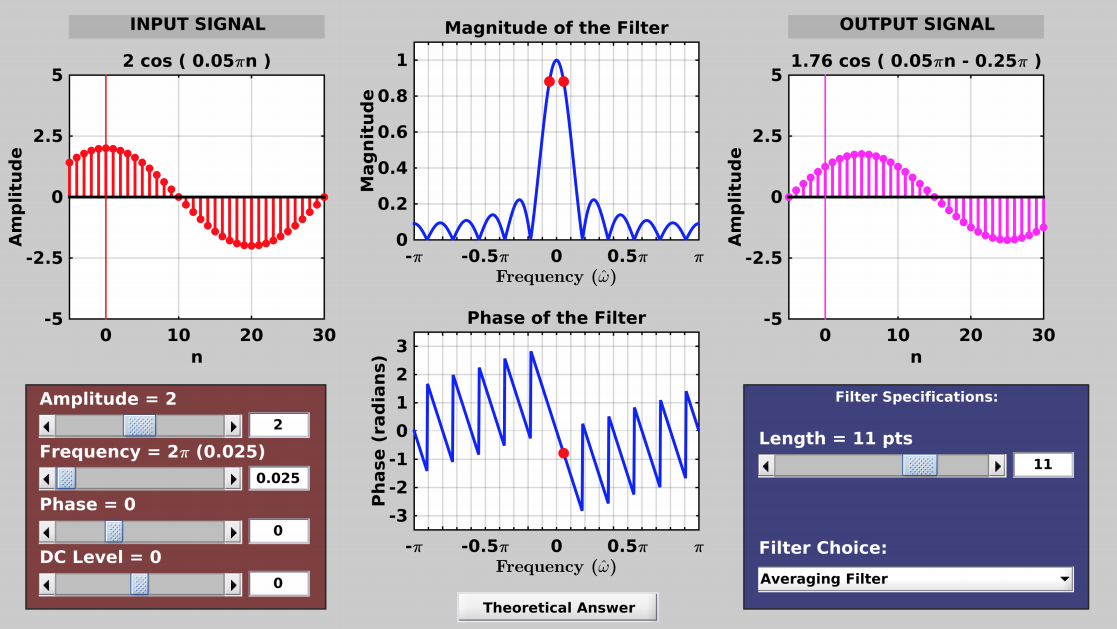 [Speaker Notes: Split up on type of work? (front-end vs. back end)
Split up on part of work? (different portions of the GUI)
Latter ended up being more helpful, though we did need some front-end specialization

+screenshots of original gui and portions we could separate conceptually
+ccl: probably should have done more theory stuff to have a better idea of what we could split up]
Splitting up the work — original GUI
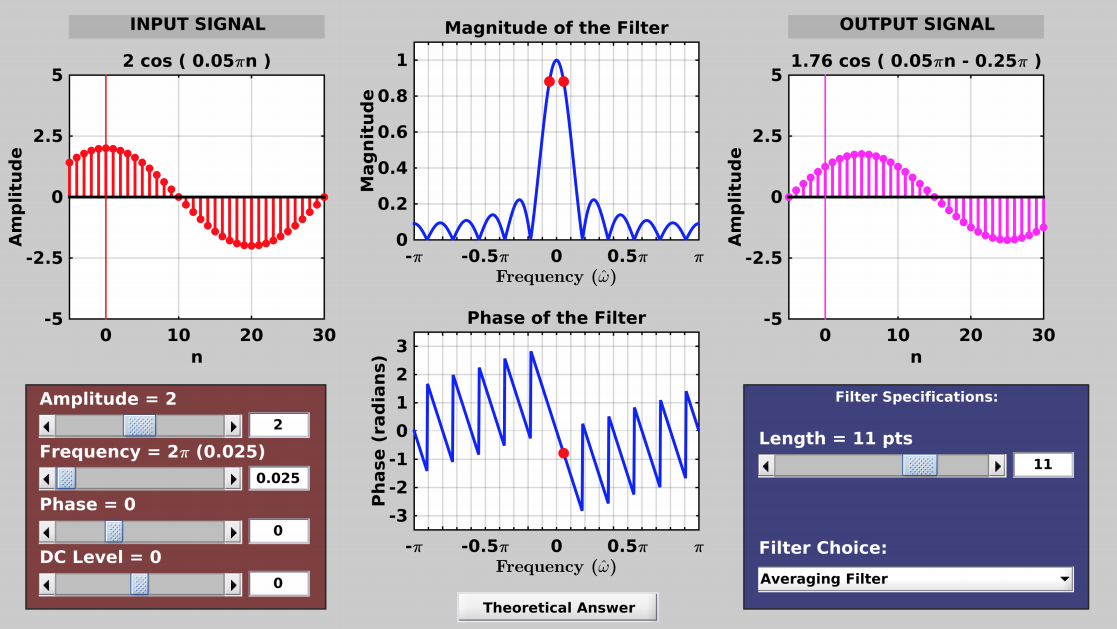 These graphs are similar, so a similar plotting function may be used for both
[Speaker Notes: Split up on type of work? (front-end vs. back end)
Split up on part of work? (different portions of the GUI)
Latter ended up being more helpful, though we did need some front-end specialization

+screenshots of original gui and portions we could separate conceptually
+ccl: probably should have done more theory stuff to have a better idea of what we could split up]
Splitting up the work — original GUI
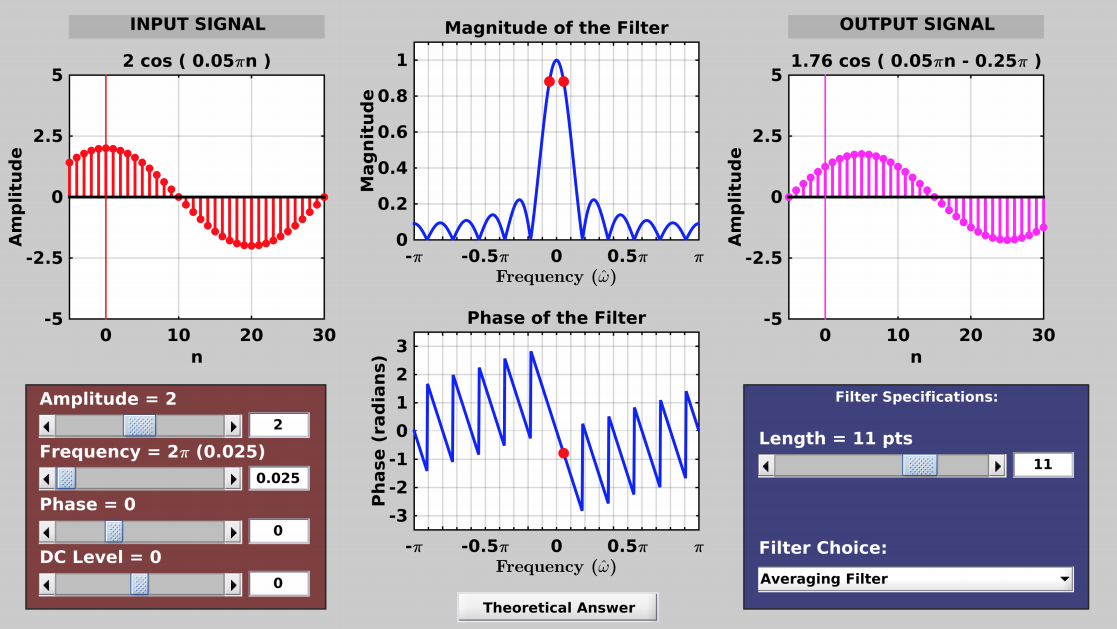 These graphs use formulas given that we could plug into a JSX ‘curve’ object
[Speaker Notes: Split up on type of work? (front-end vs. back end)
Split up on part of work? (different portions of the GUI)
Latter ended up being more helpful, though we did need some front-end specialization

+screenshots of original gui and portions we could separate conceptually
+ccl: probably should have done more theory stuff to have a better idea of what we could split up]
Splitting up the work — original GUI
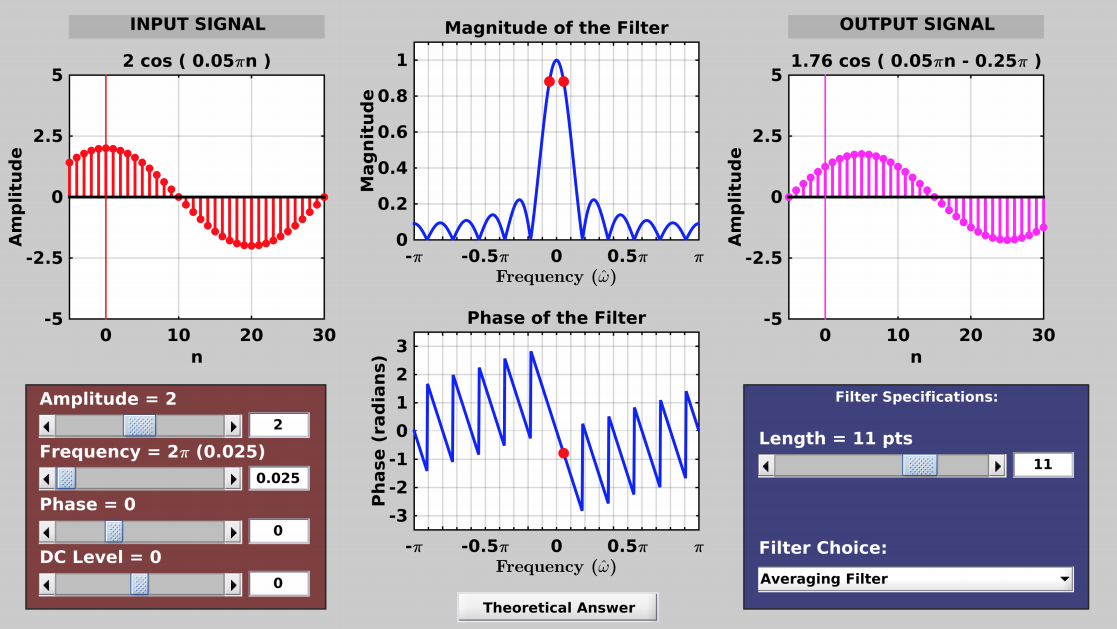 Controllers and general layout of the page can be reproduced without specific graph information
[Speaker Notes: Split up on type of work? (front-end vs. back end)
Split up on part of work? (different portions of the GUI)
Latter ended up being more helpful, though we did need some front-end specialization

+screenshots of original gui and portions we could separate conceptually
+ccl: probably should have done more theory stuff to have a better idea of what we could split up]
How to approach the GUI
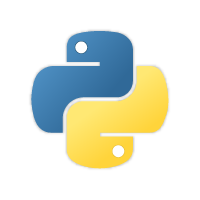 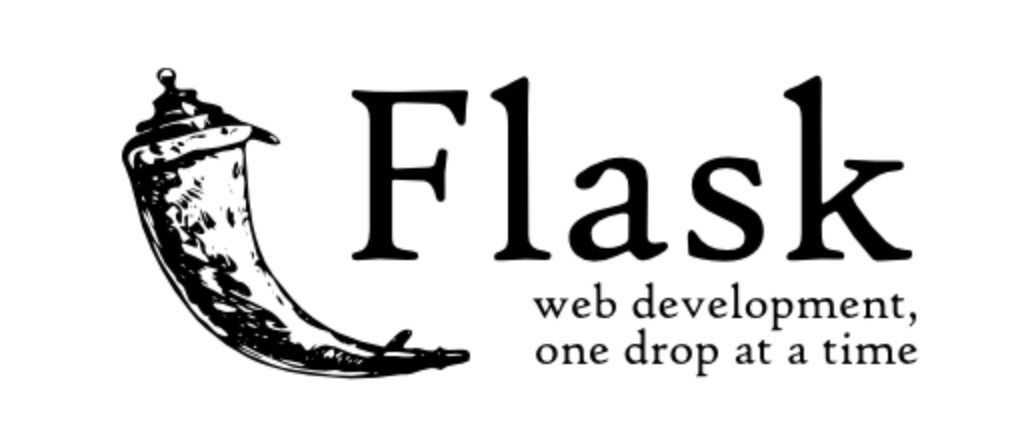 Software options:
Python and Flask
Javascript and JSX
Other?

Potential issues:
Graph communication
Looking ahead, how can we save the GUI state to store it in a database
+

or

 +
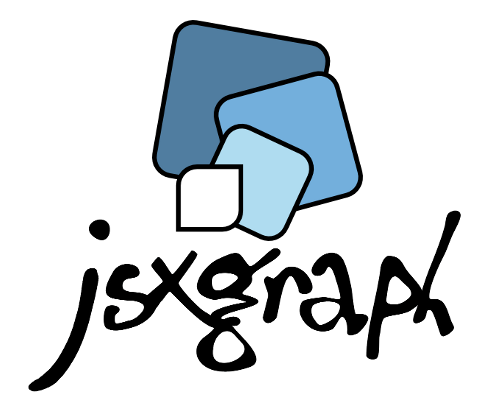 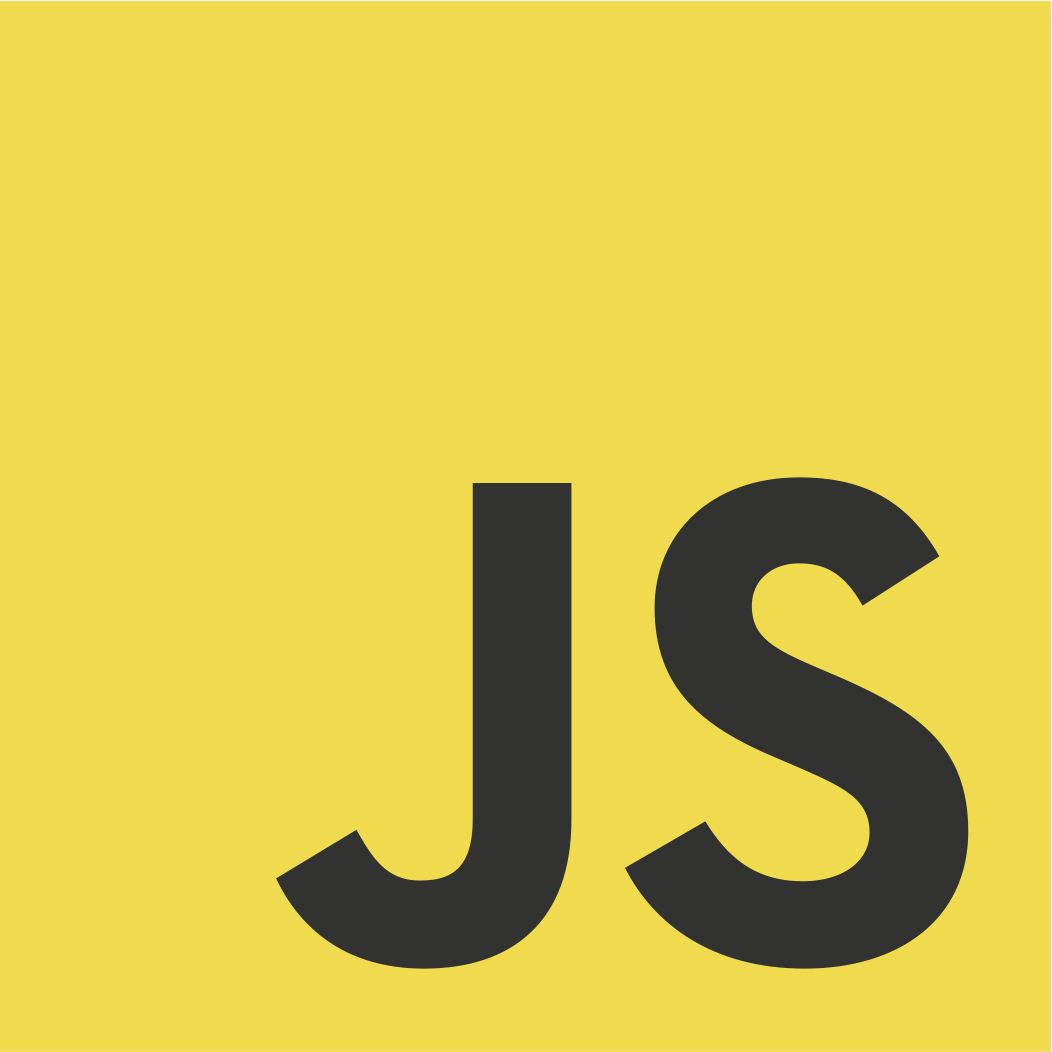 [Speaker Notes: Made aware from the start of difficulty making graphs ‘talk’ to each other, so we were careful to facilitate that]
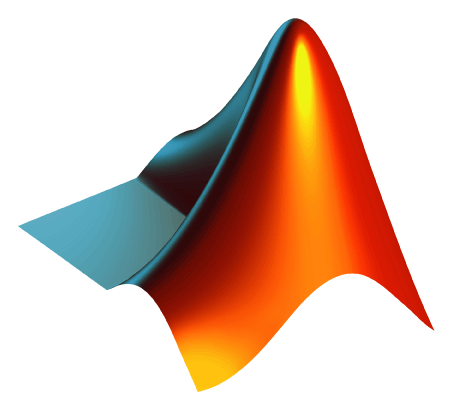 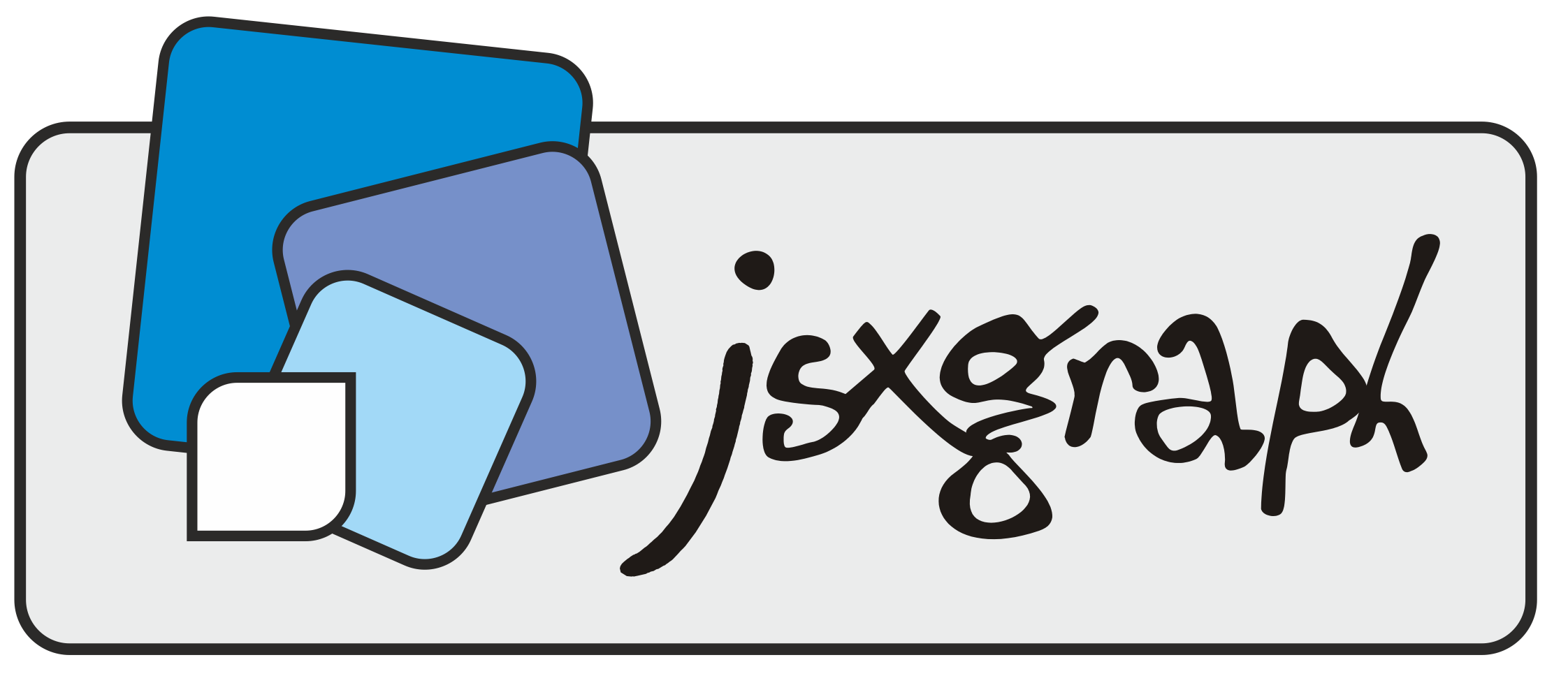 Matlab → JavaScript
Parts of Matlab to recreate
Graphing function easy and clean
Can make stem plots
Compatible with multiple graphs interacting
Compatible with sliders
Reproducing this using JSXGraph
Graphing functionality is clean
No inherent stem plot creator
Might have difficulty getting a graph to recognize and interact with another graph
What tools can we use?
[Speaker Notes: ++examples of differences in plotting : matlab is more built for this sort of thing so we had to learn how to JSX]
JSXgraph Tools
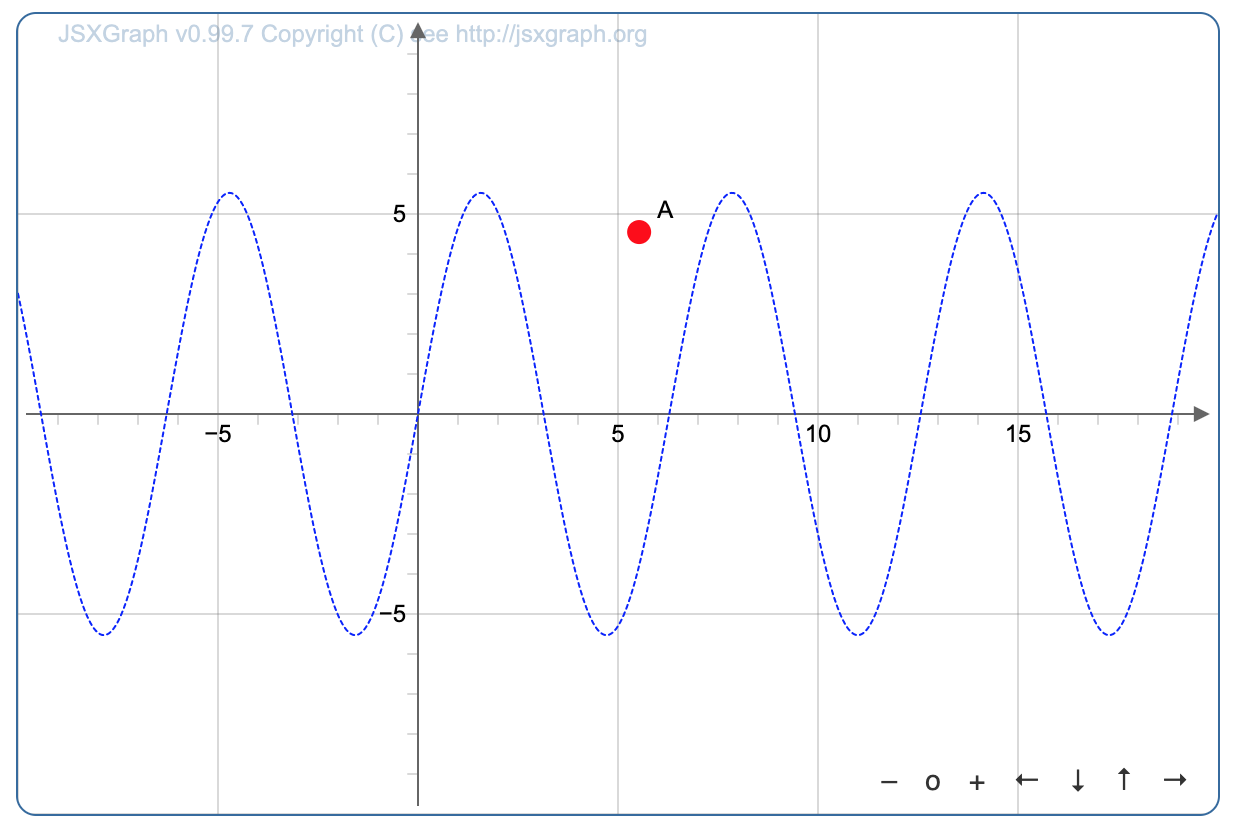 Points
Curves and Segments
Can input a function f(x) 
Can input x coords and y coords
Segments constructed using two endpoints
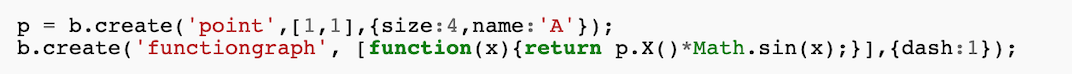 [Speaker Notes: ++examples of differences in plotting : matlab is more built for this sort of thing so we had to learn how to JSX
(here are the tools we learned about, how they work, how we used them]
JSXgraph Tools
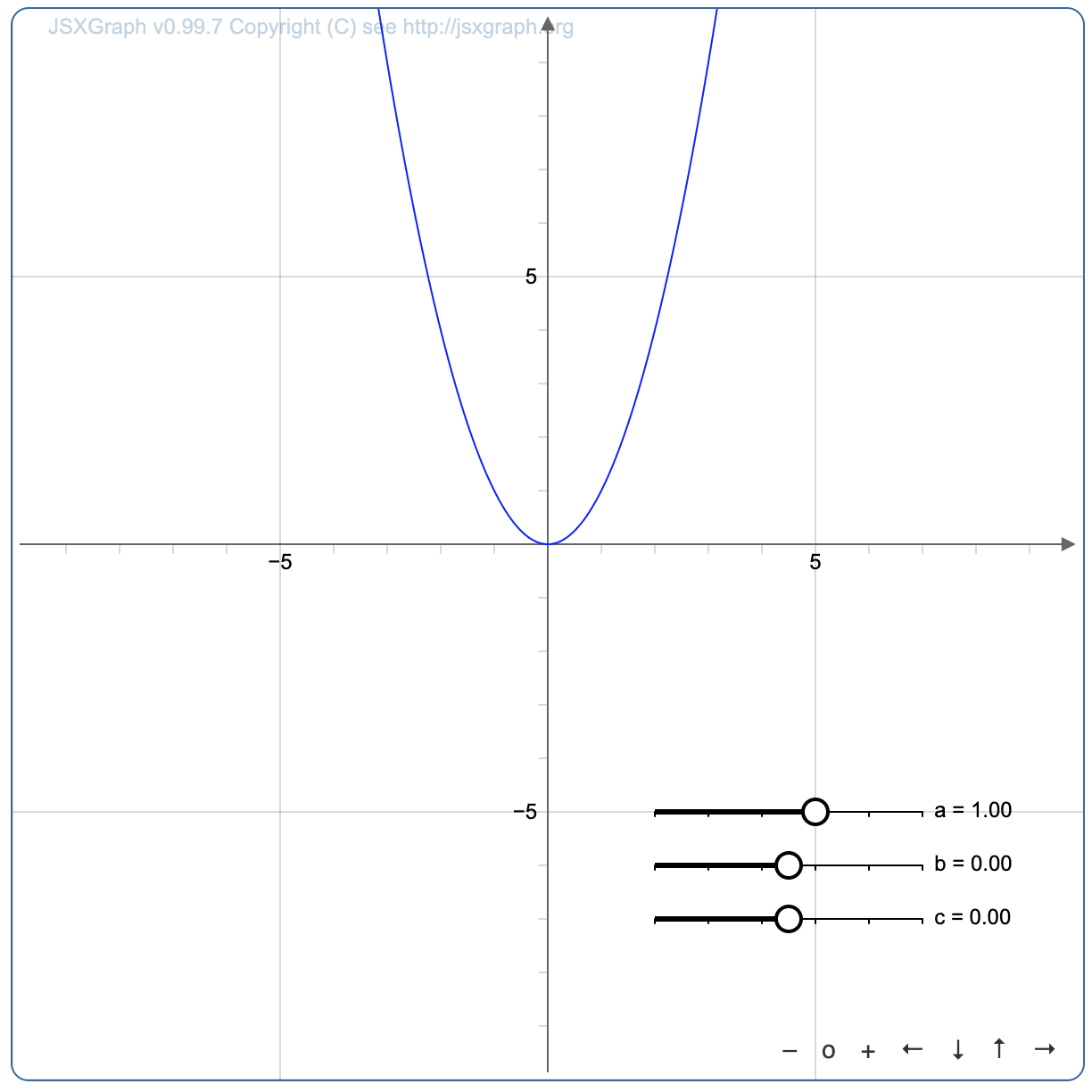 Sliders
Used to control variables →  could be used in plotting curves
Must be located on the graph
Might cause issues if we need another graph to have access to slider values
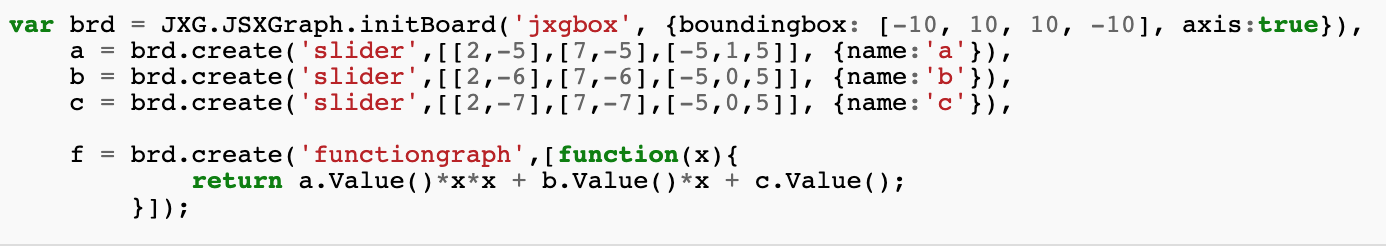 [Speaker Notes: ++examples of differences in plotting : matlab is more built for this sort of thing so we had to learn how to JSX
(here are the tools we learned about, how they work, how we used them]
JSXgraph Tools
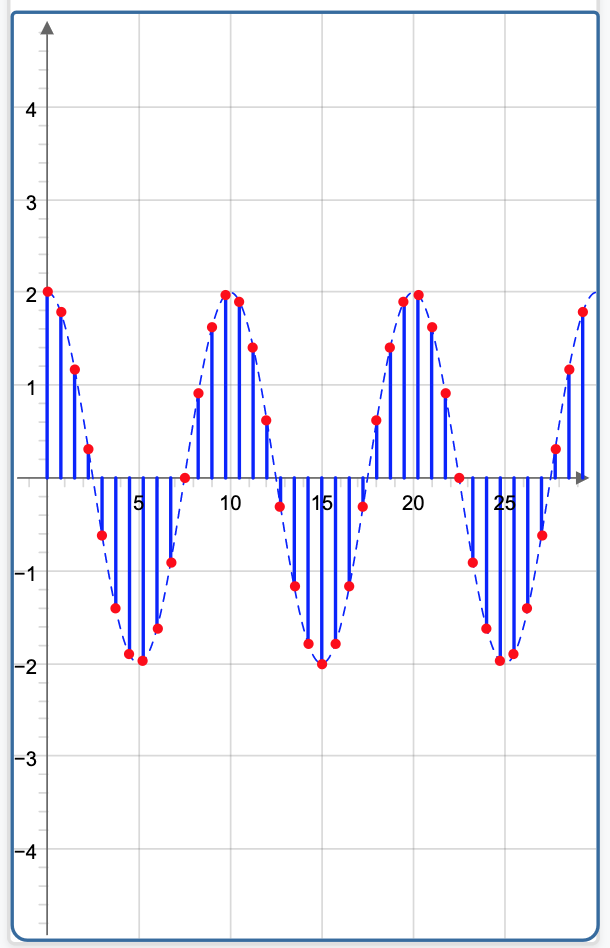 Each segment is a curve, plotted using a loop. 

Can change number of samples in code, but not user modifiable
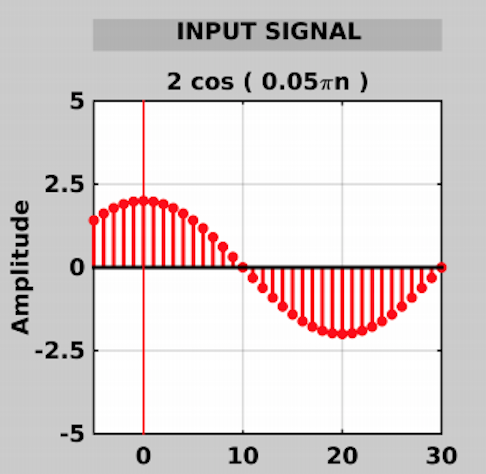 Actual curve plotted to show where sample values are taken
[Speaker Notes: ++examples of differences in plotting : matlab is more built for this sort of thing so we had to learn how to JSX
(here are the tools we learned about, how they work, how we used them]
JSXgraph Tools
Graphing a curve:
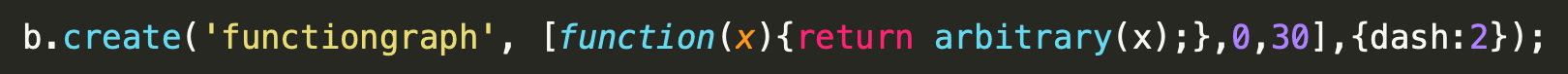 Graphing segments:
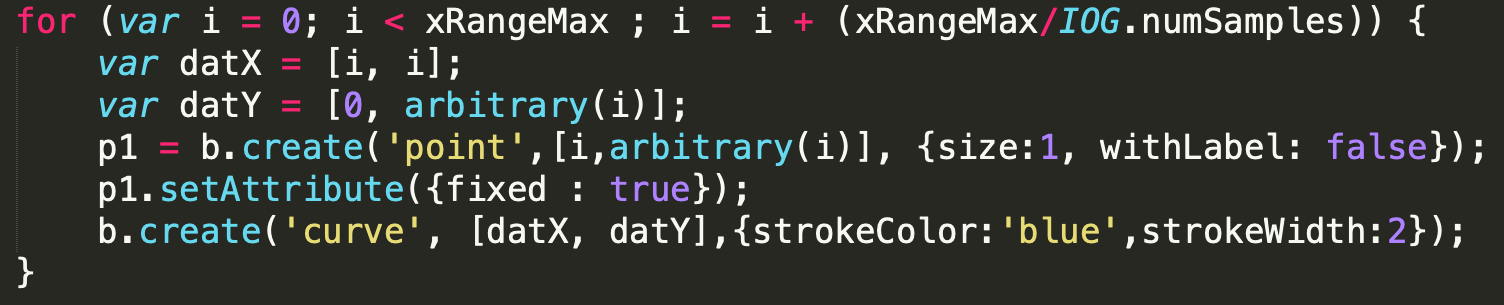 [Speaker Notes: ++examples of differences in plotting : matlab is more built for this sort of thing so we had to learn how to JSX
(here are the tools we learned about, how they work, how we used them]
JSXgraph Tools
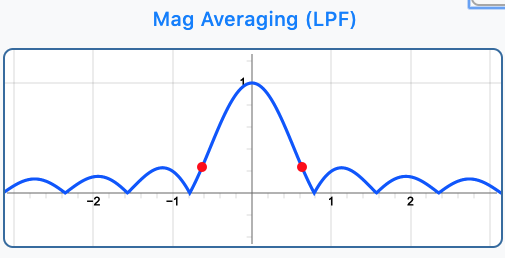 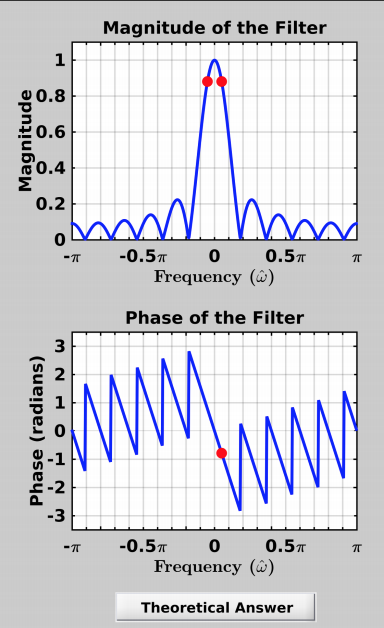 Plotted using a ‘curve’ object in JSXgraph
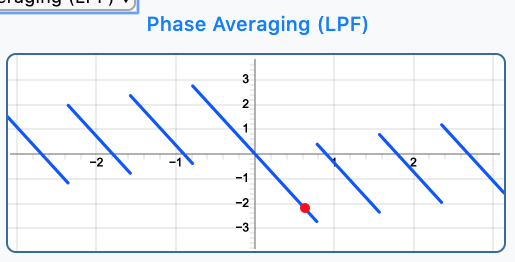 Plotted using a ‘curve’ object in JSXgraph
[Speaker Notes: As we don’t actually know digital signal processing, we were able to get the formulas for these curves and functions abstracted out, to focus on actual GUI]
HTML Tools
Sliders
Can access these from javascript → multiple graphs can access their values
Box input
Allows user to input precise numbers (rounded to the nearest possible slider value)
DropDown
User can select which filter they want use on the input signal
onchange property : when any of the above objects’ values are changed by the user, our graphs can update easily.
[Speaker Notes: ++examples of differences in plotting : matlab is more built for this sort of thing so we had to learn how to JSX]
HTML Tools
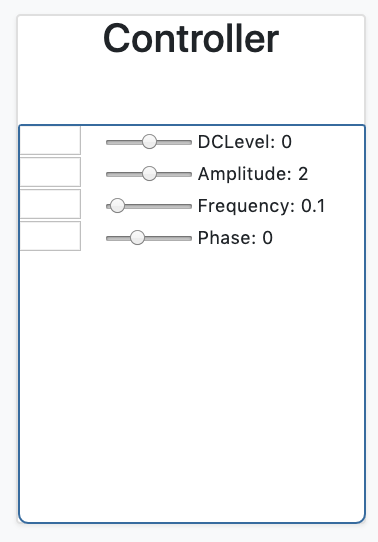 Text boxes for user input
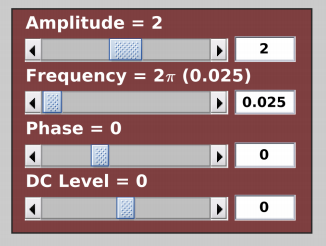 Current values displayed
[Speaker Notes: ++examples of differences in plotting : matlab is more built for this sort of thing so we had to learn how to JSX]
HTML Tools
Example of using onchange and onclick for a slider and text input
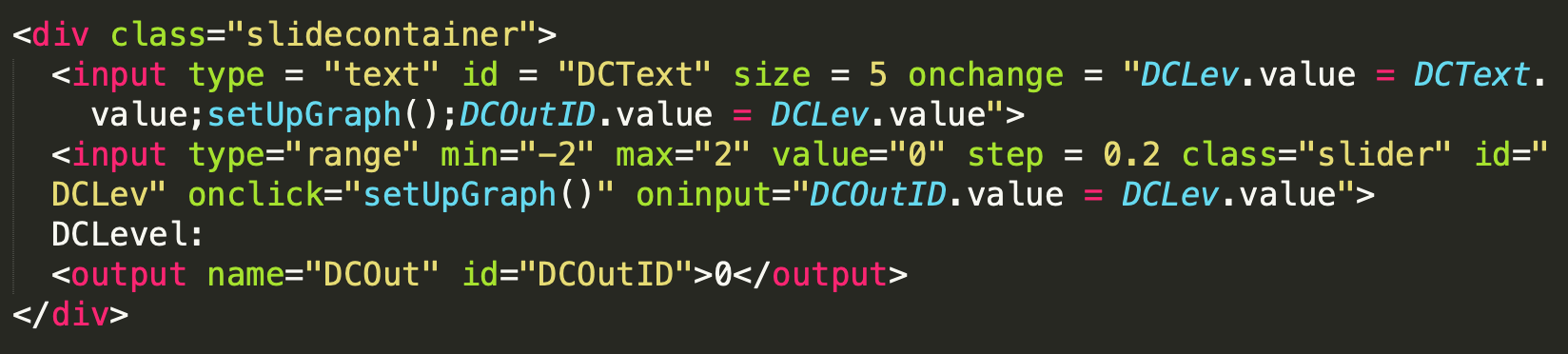 [Speaker Notes: ++examples of differences in plotting : matlab is more built for this sort of thing so we had to learn how to JSX]
Graph Layout Decisions
Ideas to maintain:
Input and output graphs clearly visible
Easy to select filter
Formulas displayed
Manipulatable variables
Ideas to improve:
Minimal scrolling between graphs
Minimal update time
Straightforward usability
[Speaker Notes: ++ screenshots of original matlab + snippets of our graphs
Initial setup was a bit all over the place: hard to follow, non linear, and not set up as the old demo was
Decided to try and stick to the original, as it made the different components’ purposes excessively clear.
created layout independently of our graphs, which turned out to be perfect for recombining at the end]
Graph Layout Decisions
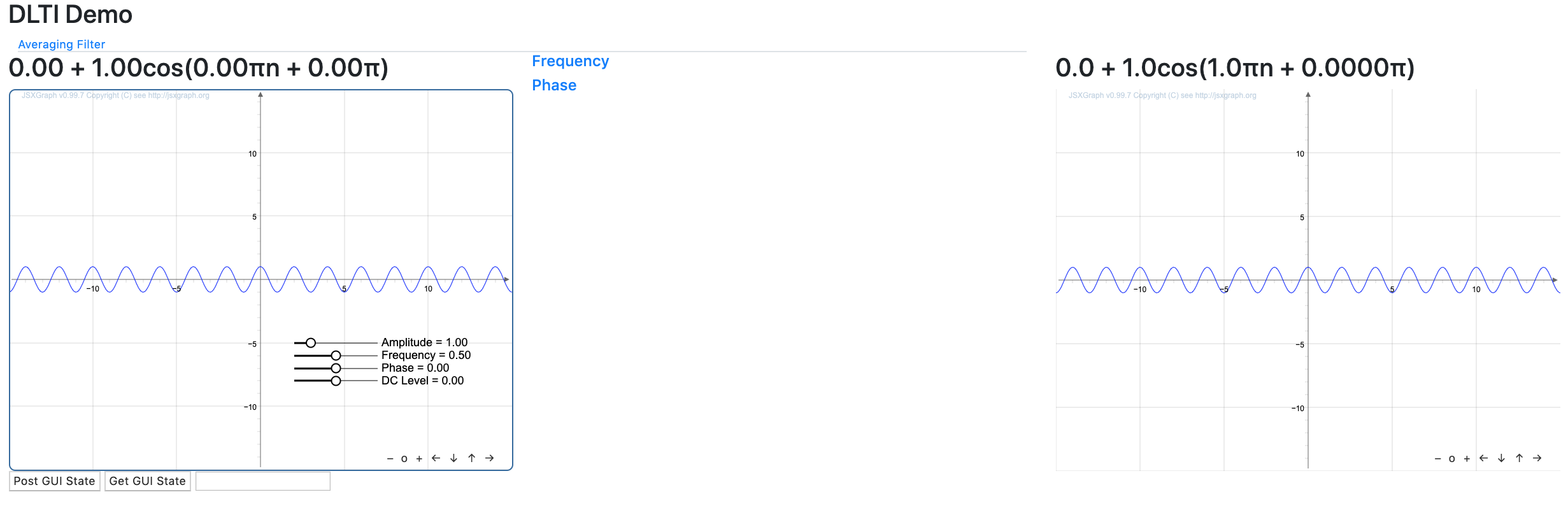 No stem plot
Controllers attached to a specific graph
[Speaker Notes: ++ screenshots of original matlab + snippets of our graphs
Initial setup was a bit all over the place: hard to follow, non linear, and not set up as the old demo was
Decided to try and stick to the original, as it made the different components’ purposes excessively clear.
created layout independently of our graphs, which turned out to be perfect for recombining at the end]
Graph Layout Decisions
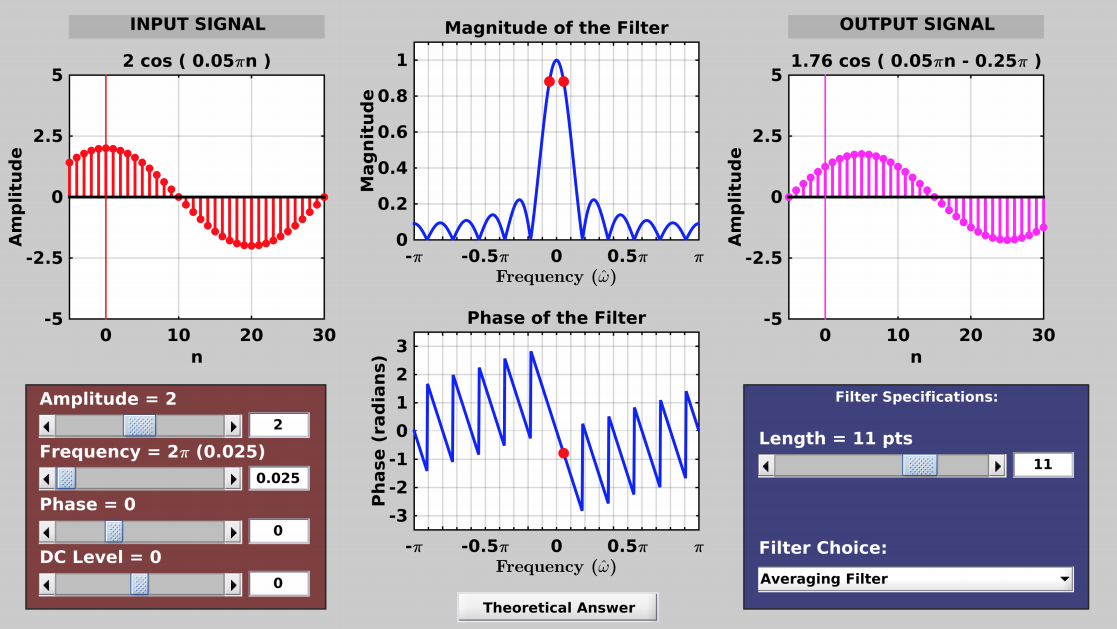 Maintain the grouping of graphs

Perhaps place controllers in the middle
[Speaker Notes: ++ screenshots of original matlab + snippets of our graphs
Initial setup was a bit all over the place: hard to follow, non linear, and not set up as the old demo was
Decided to try and stick to the original, as it made the different components’ purposes excessively clear.
created layout independently of our graphs, which turned out to be perfect for recombining at the end]
Graph communication
Global data needed:
Values of the sliders
Values modified by the selected filter
Where it was stored:
In the HTML sliders themselves
In a GUI object that stored the filter state
Created variations of the phase and magnitude functions for each filter
Can save a function as an variable in the GUI object when the filter is changed
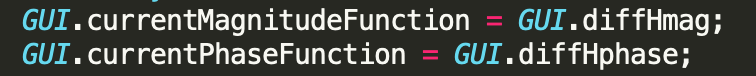 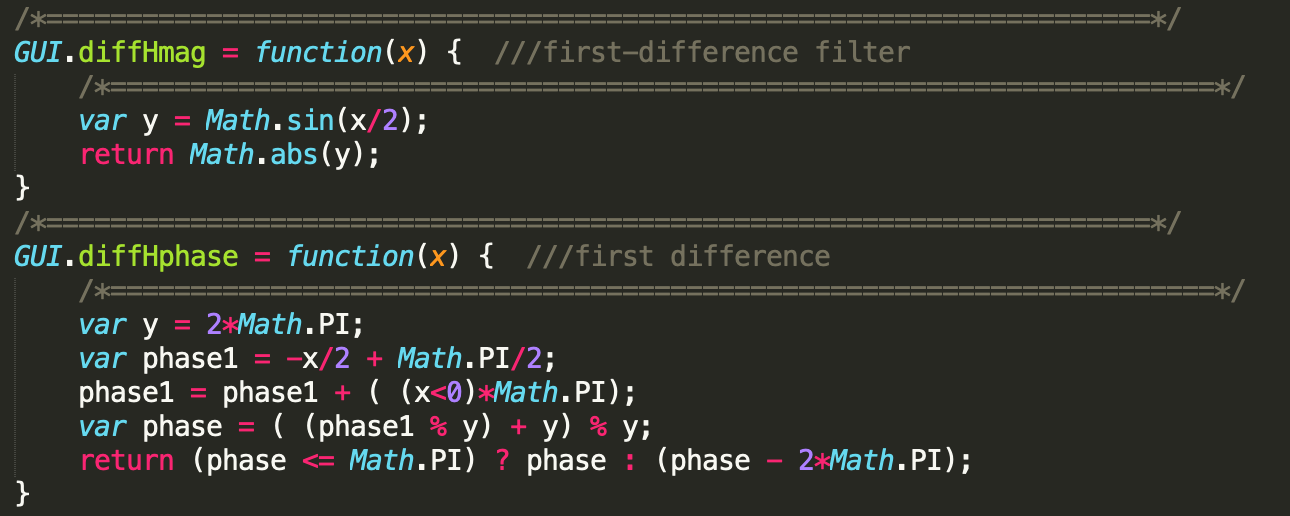 [Speaker Notes: +include output graphs and a bit of code that allows it to communicate with filters
+We didn’t even really need to make graphs communicate other than the output graph & filter graph → the inputs are all the input signal & filter settings]
Graph communication
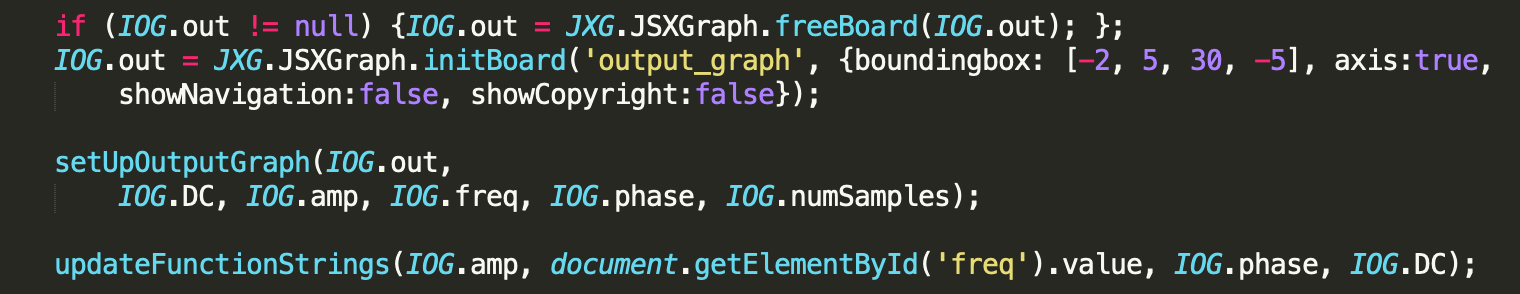 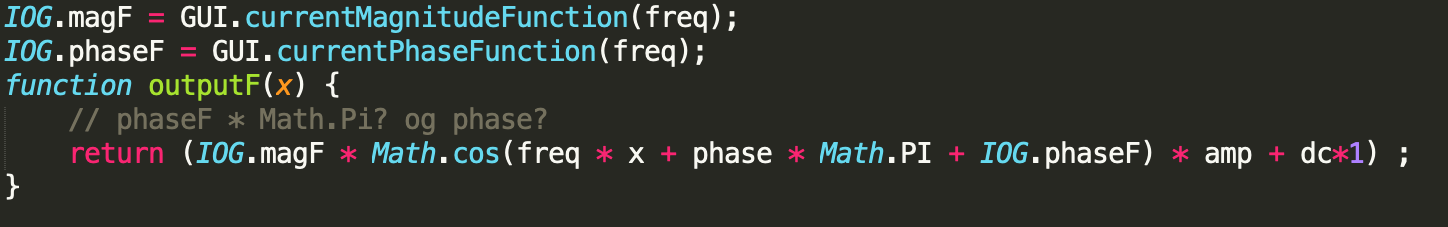 [Speaker Notes: +include output graphs and a bit of code that allows it to communicate with filters
+We didn’t even really need to make graphs communicate other than the output graph & filter graph → the inputs are all the input signal & filter settings]
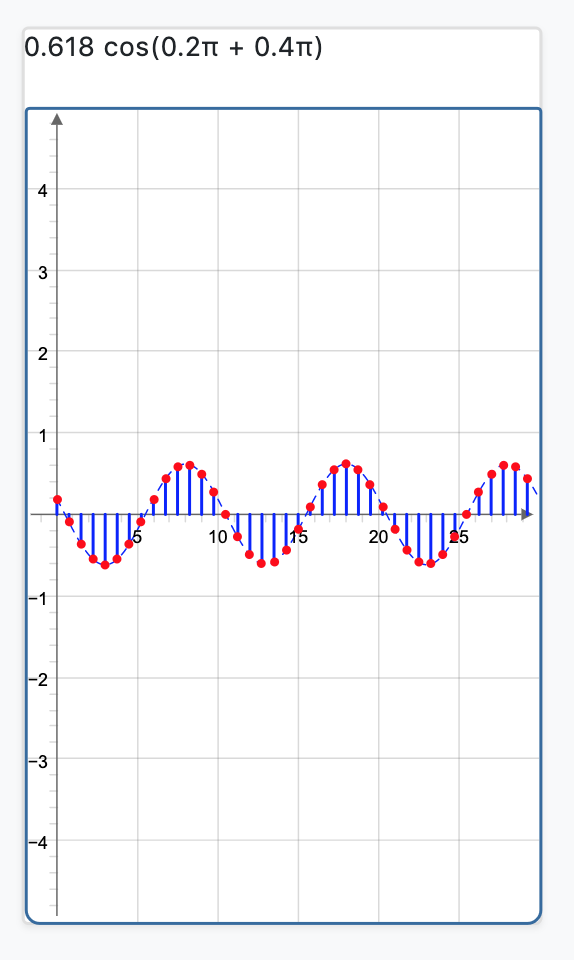 Graph communication
Having figured this out, we could finally move on to putting the project together, layout, graphs, controls and all.
[Speaker Notes: +include output graphs and a bit of code that allows it to communicate with filters
+We didn’t even really need to make graphs communicate other than the output graph & filter graph → the inputs are all the input signal & filter settings]
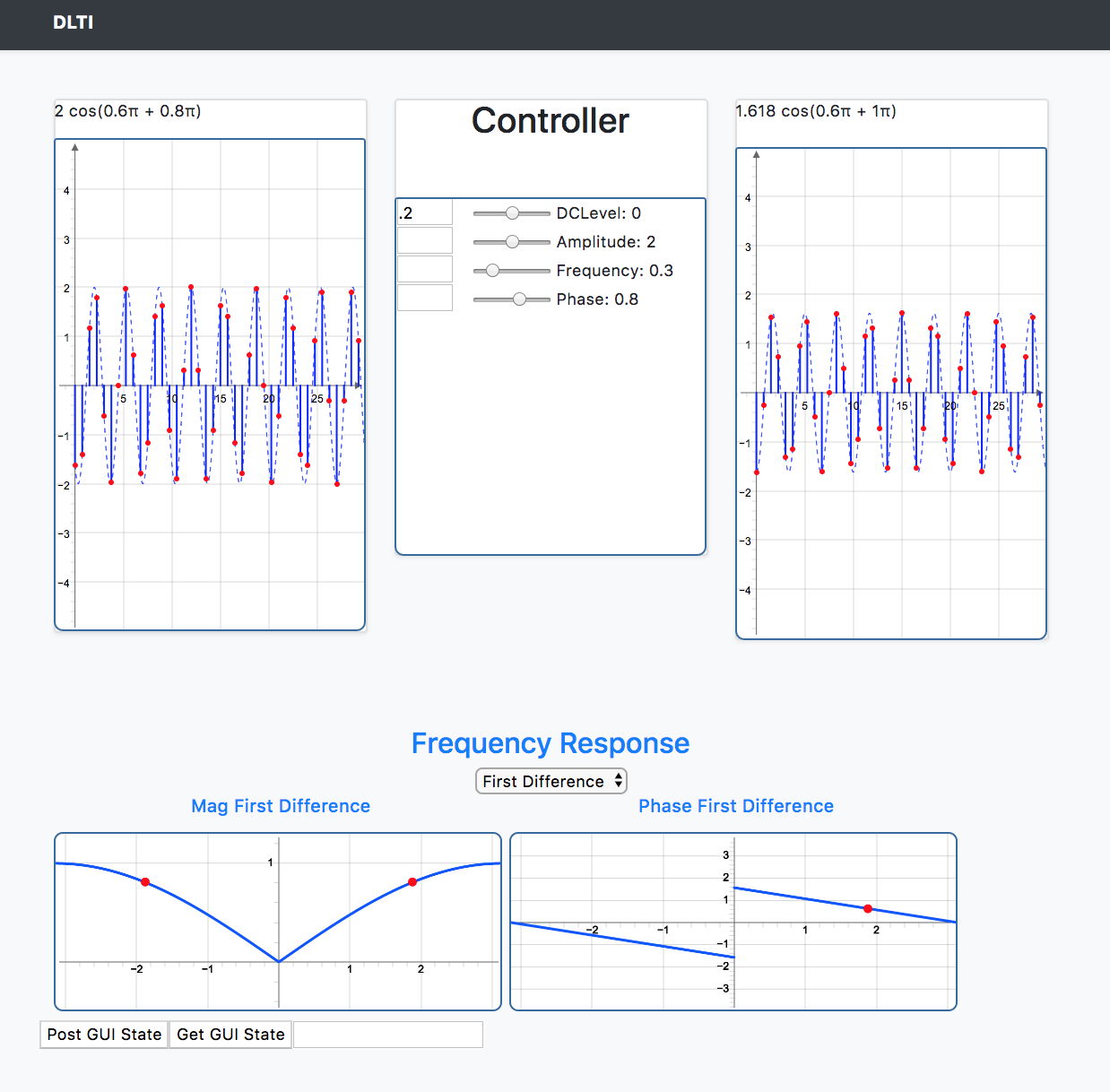 Current Application
Graphs update from sliders/textbox
Pick Filter from dropdown
Strings update from graphs/input
Demo
Future Implementations
Post/Get GUI state
Database for GUI state
Possibly using Python-Flask and SQL to connect everything
Using React as a global controller
Documentation for future teams to work on code
What We Learned
New team and all new to VIP
JavaScript and JSXGraph
Used GitHub more
Work in a group environment
QUESTIONS?